KVCR FM/TV/FNX
Path to Increasing Service
and Sustainability
Boosting Revenues and Securing Ongoing Funding
Grow the Member Base
Maximize Underwriting Possibilities
Develop & Redefine KVCR Foundation
Explore Marketing Opportunities
Goal 1: Increasing Revenue
Grow Membership & Increase Underwriting
Identify and Pursue More Grants
Explore Additional Tribal Gifts
Optimize Fees – Maximize Income Potential from Facility Rentals and Use
Administrative Actionsto Optimize Expenditures
Identify/Apply Overhead Costs To Grants
Itemize Expenses per Project
Develop Viable Multi-Year Financial & Staffing Plans
Goal 2: Build KVCR's Community Presence
ACTION:
Step Up Community Engagement
Embrace Community and Increase Visibility
Improve Diversity in TV/Radio Content to Proportionately Reflect Community
Goal 3: Strengthen KVCR’s Production Capacities
ACTION:
Increase In-House Productions
Increase Diversity of Local Content
Establish KVCR as a National Content Source
Goal 4: Grow FNX
ACTION:
Increase Community Engagement
Explore Funding Options
Increase in-House Productions
Expand Programming to 1500 hours
Establish FNX as a Major National Network
Goal 5: Optimize Organizational Structure
Study and Evaluate KVCR Staff Structure
Redefine KVCR Foundation Board
Create a Foundation Director Position
KVCR/TV Channel 24
KVCR/TV Programming and Audience is Healthy
Programming Continues to Evolve 
Localism in Production is Increasing
Viewership Continues Growing
L.A. PBS Station Trends
2007 – 2013: KVCR Grows, Others Decline
FNX – First Nations Experience
Verizon, and Direct TV – Southern California, LA Area
WYCC-PBS – Chicago, IL / and Northwestern Indiana
KUAC – Fairbanks, Alaska
KEET TV – Northern California
KJHP-LP – Morongo Valley
LPTV – Lakeland, Minnesota
Reservation Transponder – Shoshoni, WY
Coming Soon: Utah, CATV-47 Cheyenne/Arapahoe, AZ, WI, Navajo Nation
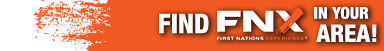 FNX Acquisitions & Programming
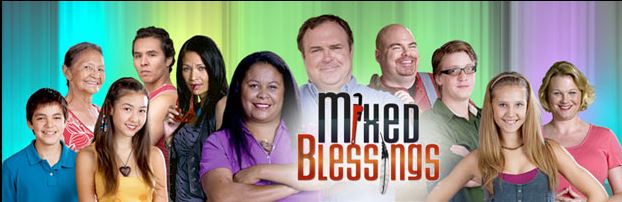 Content Has Grown from 50 to 500 Hours
Need to Refresh Content thru End of FY14 
Immediate = 1,500 to 4,000 Hours of Programming
Long Term = Establish FNX as Major National Network
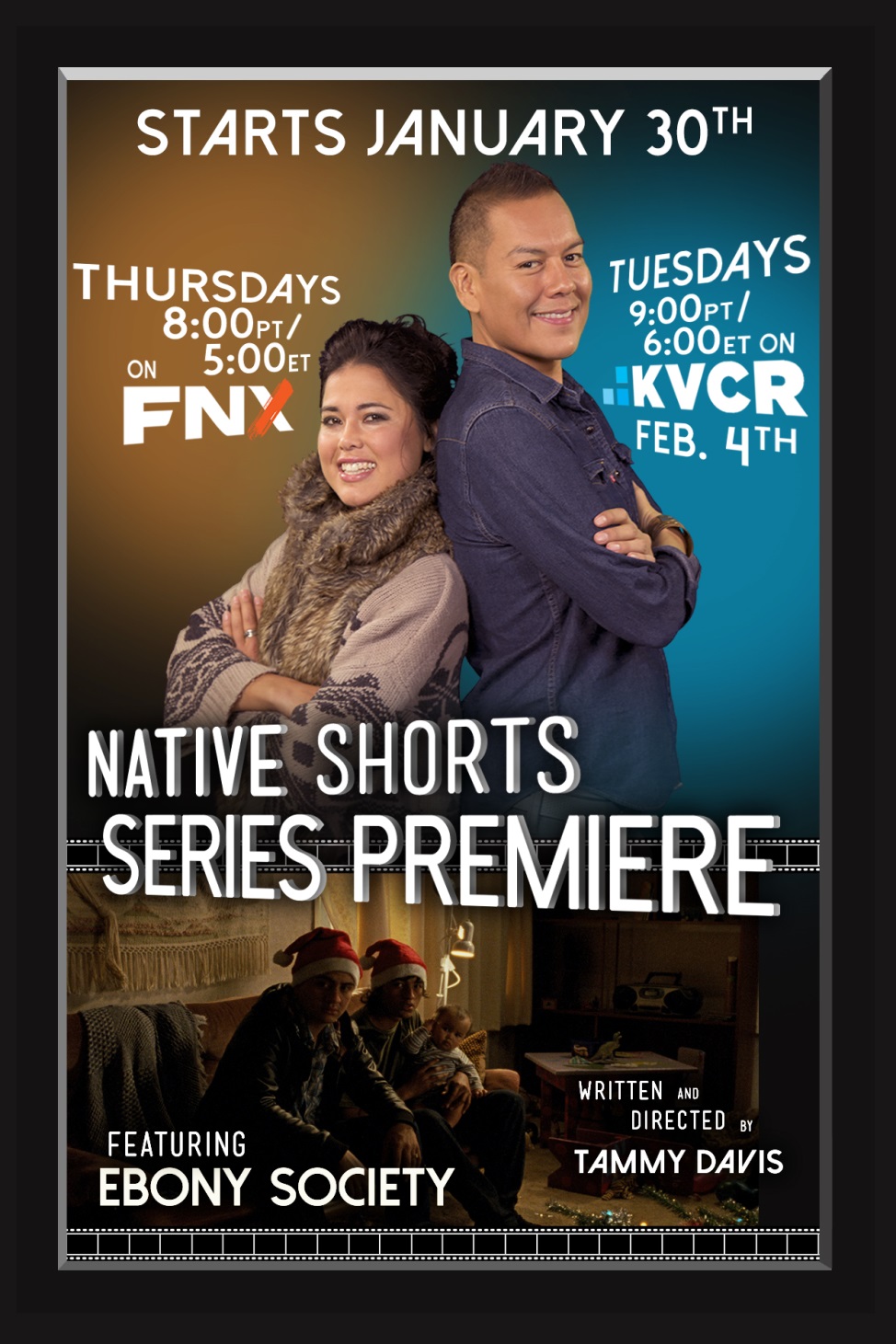 KVCR/FM  91.9
KVCR/FM  91.9
Audience and Team Growth
Programming
Outreach
Grants
Cross Programming/Promotion
KVCR Radio Audience Growth
KVCR Radio Audience Growth
KVCR Membership/Development
Members in FY 2014 = 6-Month Snapshot of Current 		Members as of January 28, 2014 
FY 2015 = 5% Projection Based on Membership Trends
Number of members in FY 2014 = 6 month snapshot of current members as of January 28, 2014
FY 2015 = 5% projection based on membership trends
Growing KVCR Membership in FY 2015
5% Projected Membership Growth by FY2015
Initial Tele-fundraising campaign target of Recapturing 900 Lapsed Members
Continue with Mail Campaign to Acquire New Donors,  Averaging 600 New Donors per Campaign Year
Build and Launch Social Media Fundraising Campaign
KVCR Underwriting
For the Past Two Years, KVCR/FM/TV/FNX has had only one Underwriting Representative
Goal is to Maximize Potential Revenue thru Team Building
Underwriting Revenue
Income/Revenue
Underwriting Potential
Underwriting by $100,000
Revenue Projections Based on Current 
Underwriting Trends
What We’re Doing
Increase Engagement with SBCCD and Community Sectors Increase Academic and Professional Support
Increasing Internship Opportunities
Cultivating HS Student Pipelines to SBVC
Developing New Partnerships with Additional Institutions – CSUSB, UCR, La Sierra Univ. and Others
Intern Program & Volunteers
Working with More Local Schools and Universities
Mentoring Students Through Current Projects Offering Hands-on Professional Experience
On-Air Promotion, Production and News Reporting
Web Development
Creating In-House Animation
In Review
Focus – Community Matters & Localism
Strengthen KVCR Service and Brand – Uniting KVCR FM/TV/FNX thru Cross-Promotion & Programming
Elevate KVCR Profile – More Civic Participation and Visibility, Polish the Gem of the I.E. 
Increase Membership and Underwriting Revenues
Financial and Staff Planning for Sustainability
Path to The Future
Focus  More on Community Content
Embrace and Reflect Diverse Communities
Reach Out to City and County Governments, 
    Local Schools, Colleges and Universities
Increase Partnerships with Other Cultural, Arts and Educational Institutions